PocketLab Sensors:Engage Students with Data
Teresa Randall, Ph.D.MY SUCCESS Science Curriculum Specialistterrierteacher@ou.edu
Essential Question
How can teachers get students excited, engaged, and comfortable interacting with data in an authentic way?
Objectives
View classroom examples of PocketLab sensors in use.
Experience hands-on time with three different PocketLab sensors.
Magnetic Memes
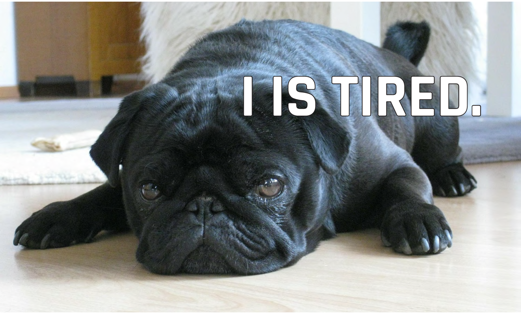 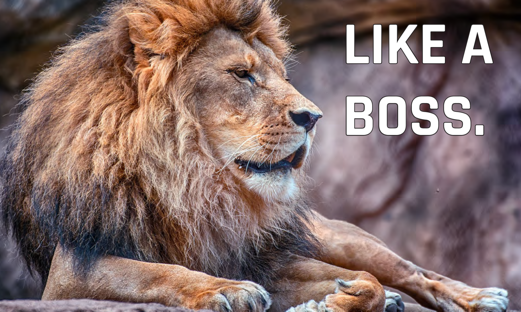 Move to the poster that describes how you feel about using data in the classroom with your students. 
With your group, discuss why you chose that poster.
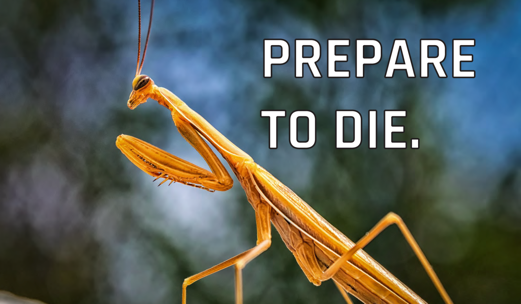 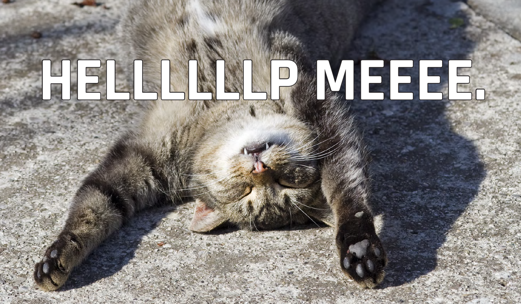 [Speaker Notes: ENGAGE]
Magnetic Memes
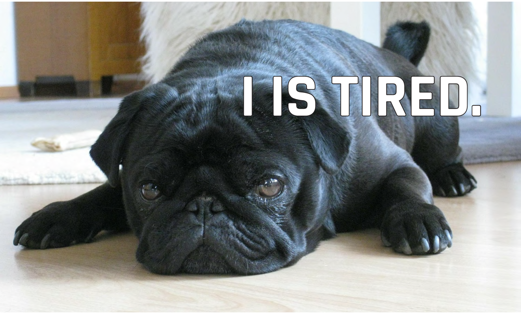 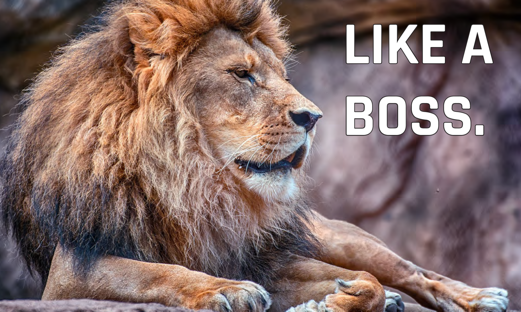 Move to the poster that describes how your students feel about using data in the classroom. 
With your group, discuss why you chose that poster.
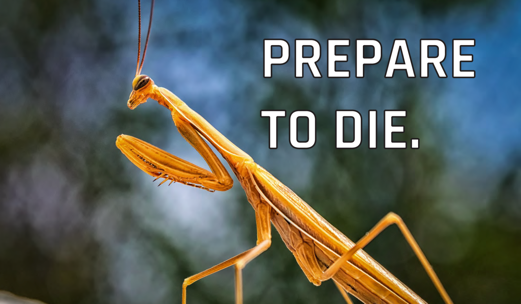 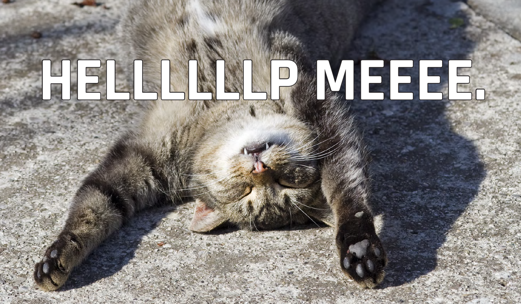 [Speaker Notes: ENGAGE]
Stations
With your group, work through the Task Card at each station.
Each card is associated with a PocketLab sensor that can be used in your classroom. 
Voyager 
Air  
Weather 
Use the Note Catcher to write down any helpful or pertinent information for your personal use.
[Speaker Notes: EXPLORE  -- 6-8 MIN/STATION =18-24 MINUTES TOTAL
Have 3 devices (iPads) set up -- 1 at each station. They will already have the PocketLab app downloaded and opened up for use
You could tell them about the app (maybe make a QR code for them to scan if they want to put it on their own device).]
PocketLab Sensors to the Rescue
Collect, visualize, and analyze live experiment data in a way that makes labs come alive.
Use wireless, multi-functional, and remote-ready sensors. 
Transmit data instantly to your free PL Notebook, a full-featured digital lab book, for visualization and analysis.
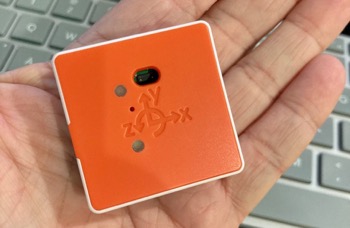 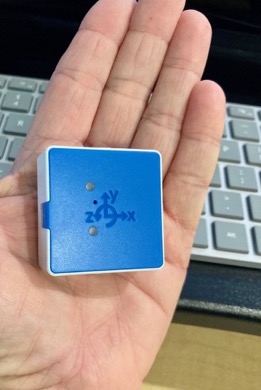 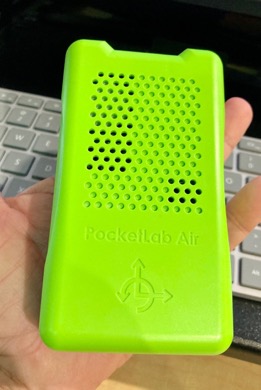 [Speaker Notes: EXPLAIN]
Meet Voyager, the Adventure Sensor
The world is made of motion! 
Voyager incorporates eight popular science sensors in one small pocket device. 
You can measure almost anything—motion, altitude, light, magnetic field, and more. 
The Voyager is adaptable. It can be used for F2F, hybrid, and remote learning.
[Speaker Notes: EXPLAIN]
Meet Air, the Climate Sensor
Air is a compact tool for professional-grade air research. 
It enables you to investigate the air in your own communities. 
It also enables you to assess climate patterns. 
Air empowers citizen scientists to make climate change personal and involves them in gathering real-world data.
[Speaker Notes: EXPLAIN]
Meet Weather, the Mini-Meteorologist
Weather takes you beyond the daily weather report and shows the stories behind the seasons. 
It enables you to explore complex weather factors interacting behind the scenes. 
Weather teaches students how to decipher weather forecasts.
[Speaker Notes: EXPLAIN]
Your Classroom Your Way
Visit the PocketLab Library:
Use your Note Catcher to jot down any lessons or ideas that could be useful in your classroom.
Explore this elementary lesson: 
“Using Nature as Inspiration to Design Martian Landers”
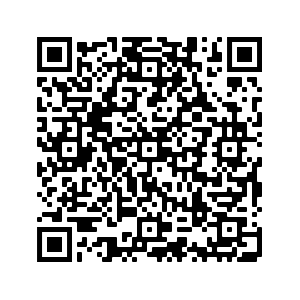 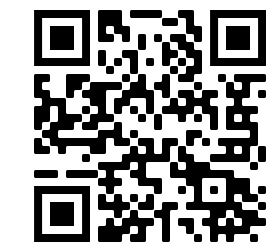 [Speaker Notes: EXTEND:  
GIVE THEM SOME OF THE LISA PITTS DIRECTED ONES OR STEER THEM TO THE PL RESOURCE LIBRARYInside Notebook software are hundreds of lessons written by experts, teachers, and our in-house team, adaptable to any classroom

Elementary Lesson: https://docs.google.com/presentation/d/1e8reJuDDTqUdWbmzHOSbyzhRiZiCFfRb/edit?usp=sharing&ouid=102766245578584010233&rtpof=true&sd=true

Lesson Library: https://www.thepocketlab.com/lesson-library]
How can you get students excited, engaged, and comfortable interacting with data?
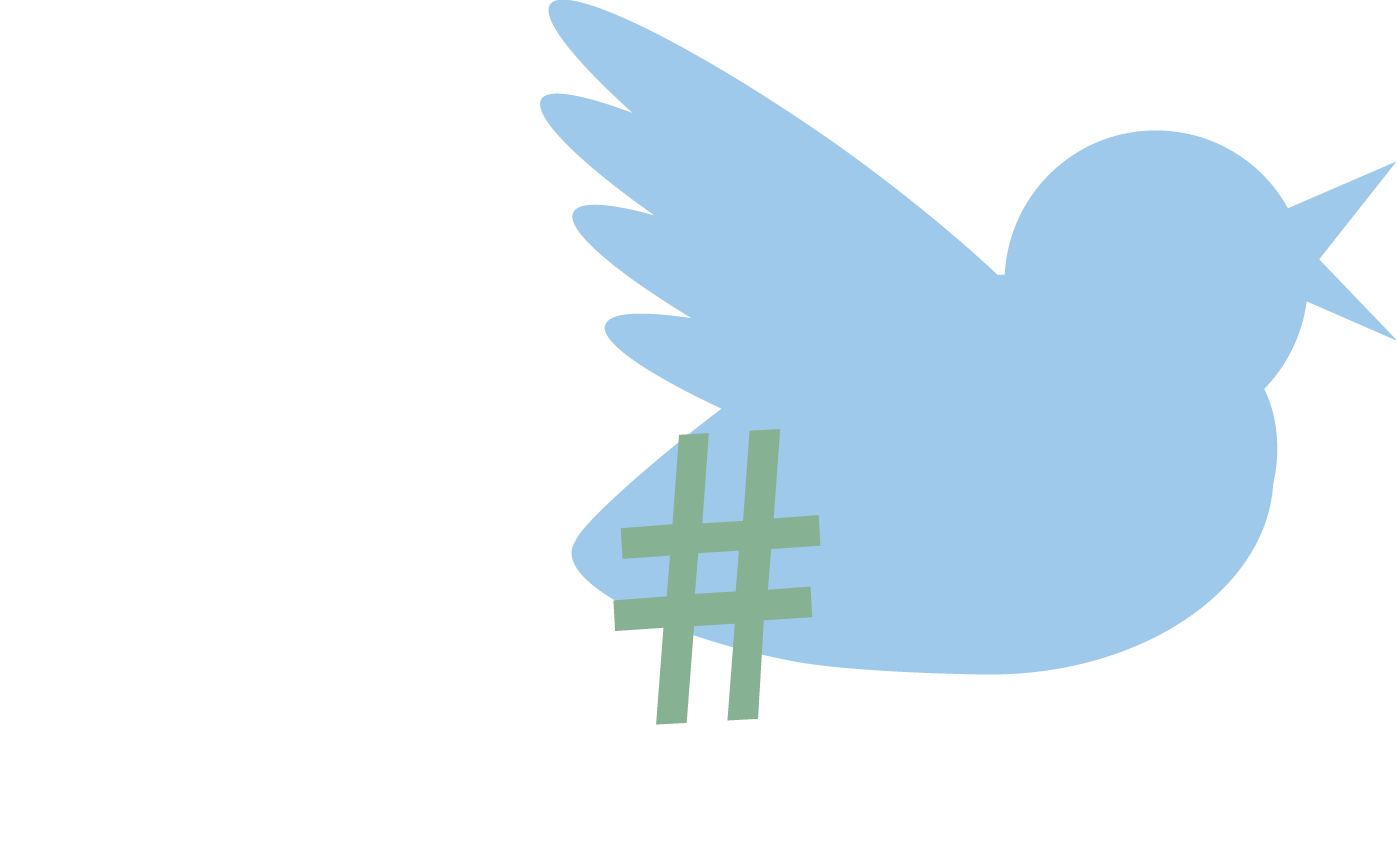 Tweet Up: Give a short pitch for how you can get your students excited about using data with PocketLab sensors.
[Speaker Notes: EVALUATE Tweet Up

K20 Center. (n.d.). Tweet Up. Strategies. K20 LEARN | Tweet Up (ou.edu)Answer the question with a tweet—a 140-character answer that includes a hashtag to summarize the main idea in one short word or phrase]
“The art of teaching is the art of assisting discovery.”
—Mark Van Doren